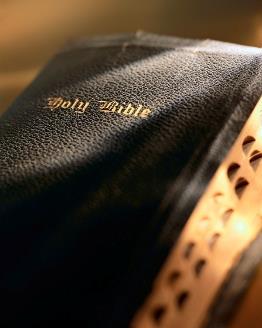 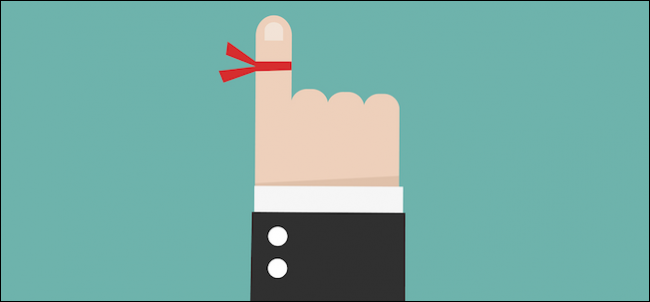 Introduction
“For though by this time you ought to be teachers, you need someone to teach you again the first principles of the oracles of God; and you have come to need milk and not solid food. 13 For everyone who partakes only of milk is unskilled in the word of righteousness, for he is a babe. 14 But solid food belongs to those who are of full age, that is, those who by reason of use have their senses exercised to discern both good and evil.”

Hebrews 5:12-14
“You therefore, beloved, since you know this beforehand, beware lest you also fall from your own steadfastness, being led away with the error of the wicked; 18 but grow in the grace and knowledge of our Lord and Savior Jesus Christ.”

2 Peter 3:17-18
Every human endeavor requires knowledge.
It is critical to establish a foundation of basic knowledge/ skills to achieve success.
Basketball
Mathematics
Building a house
It is also critical to have a solid spiritual foundation:  2 Pet. 1:12-15; Phil. 3:1; 1 Jn. 2:21
2
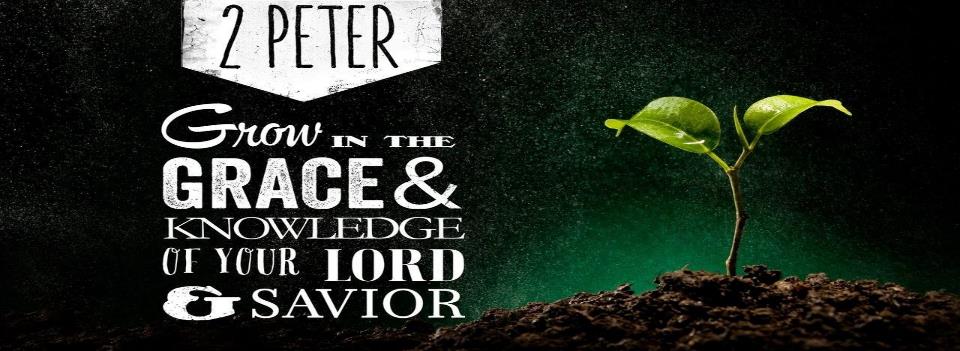 Growing in the Grace and Knowledge of the Lord (1):
First Things First
Matthew 6:33
3
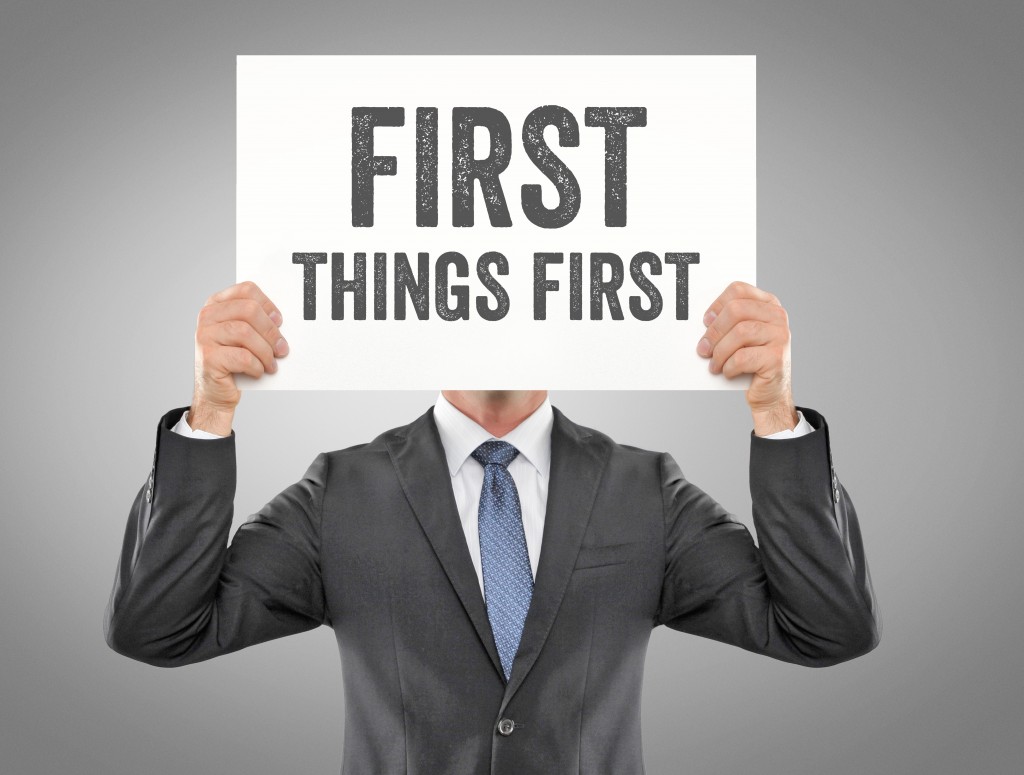 First Things First
The Lord is #1:  Matt. 12:30; 1 Cor. 6:19-20; Rom. 12:1-2; 2 Cor. 5:9-10; Acts 20:28; 1 Pet. 1:18-19;
2 Cor. 8:5; Matt. 6:24; Jas. 4:4; Matt. 16:26; 10:39
Willing mind:  2 Cor. 8:12; Ex. 35:5; 1 Chr. 28:9; Rev. 22:17; Jn. 7:17; Rom. 1:5; 16:26; 6:17; Lk. 22:42
Cleanse the inside:  1 Pet. 1:22; Matt. 23:25-26; 1 Thess. 5:22; 1 Tim. 4:12; 5:22; Matt. 5:14-16; 15:19-20; Phil. 4:8
Consider your own faults:  Matt. 7:3-5; Jas. 5:20; Gal. 6:1; Matt. 7:1-2, 6, 15-16; Jn. 7:24; Prov. 18:17; 1 Cor. 13:5b-7
4
First Things First
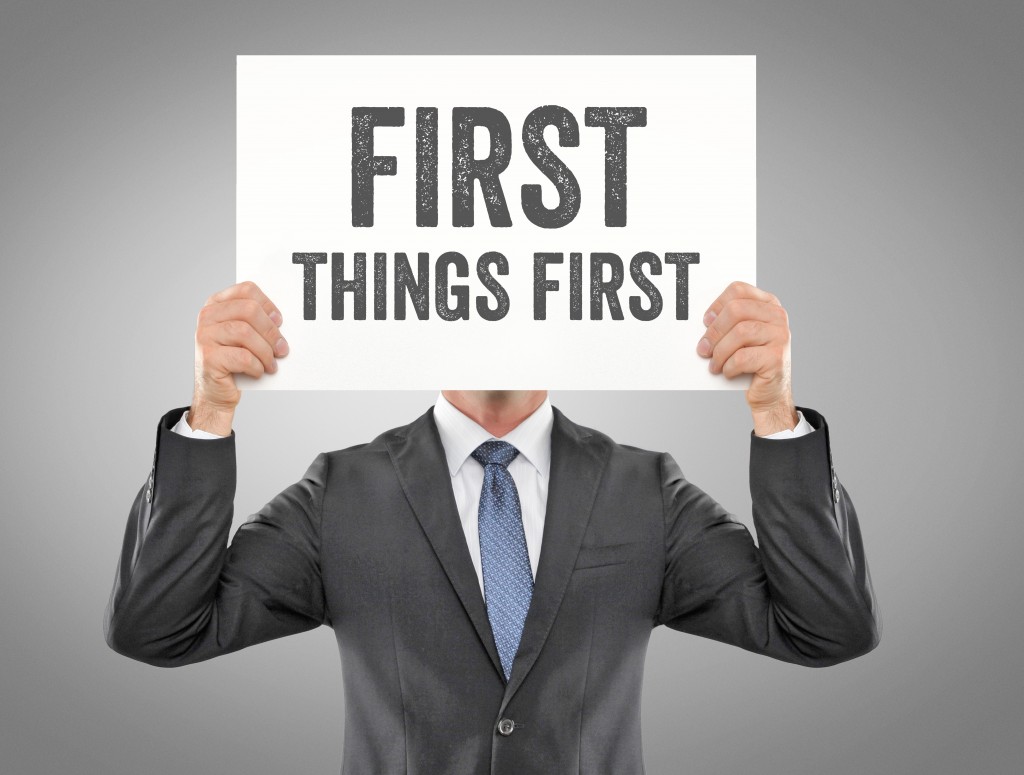 First Things First
Easily entreated:  Rom. 12:18; 14:19; Phil. 2:2-4; Matt. 5:21-24; 18:15-17; 2 Thess. 3:15; Eph. 4:31-32; Jas. 1:19-20; Eccl. 7:9
Continue earnestly in prayer:  1 Tim. 2:1-4; Eph. 6:18-19; Matt. 5:43-45; Jas. 5:16; Lk. 18:1-8; Col. 4:2
Share the gospel:  1 Tim. 2:4; 2 Tim. 2:2; 1 Tim. 4:16; Jn. 1:40-42; Ezek. 33:8-9
5
First Things First
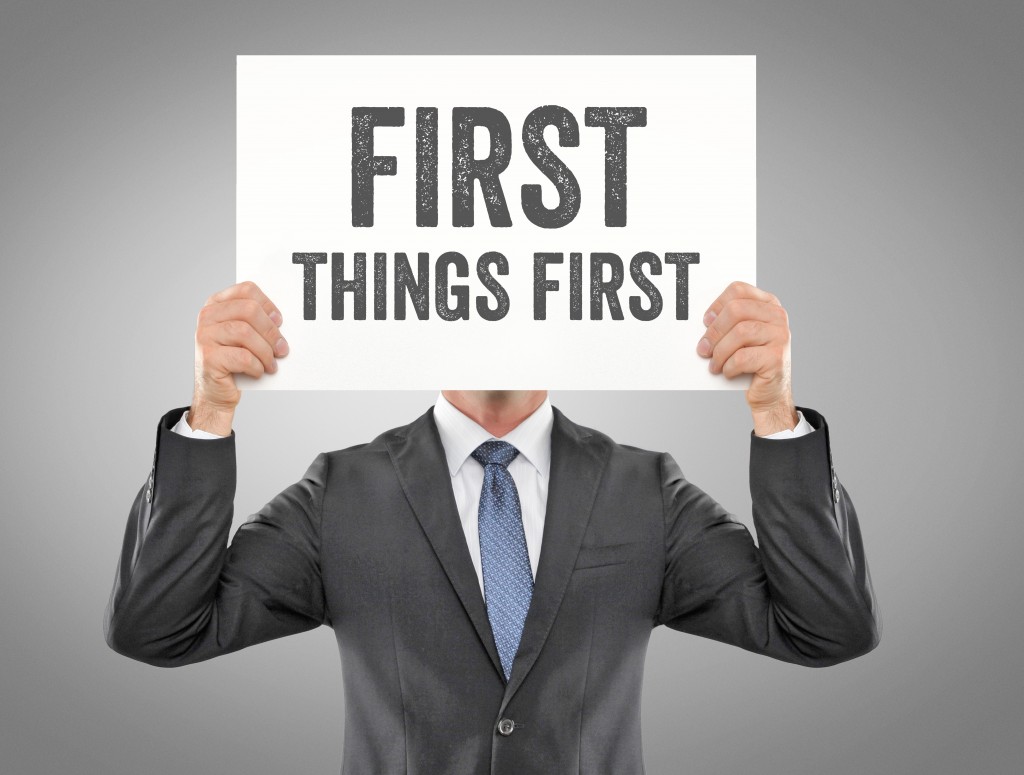 First Things First
Seek Him first:  Matt. 6:25-34; Rom. 10:1-4; 1:16-17
Attend regularly:  Heb. 10:23-25
Give purposefully and liberally:  2 Cor. 8 & 9; 1 Cor. 16:1-2; Acts 20:35; Lk. 6:38; Mk. 12:41-44
Study regularly:  Eph. 5:17; 3:3-4; 2 Pet. 1:5; 3:18; Acts 20:32
Zealous in church work:  Titus 2:14; Acts 2:42; 1 Thess. 1:8;     1 Cor. 15:58; Matt. 6:19-21
Take time for God:  Psa. 90:2; Eph. 5:16
6
First Things First
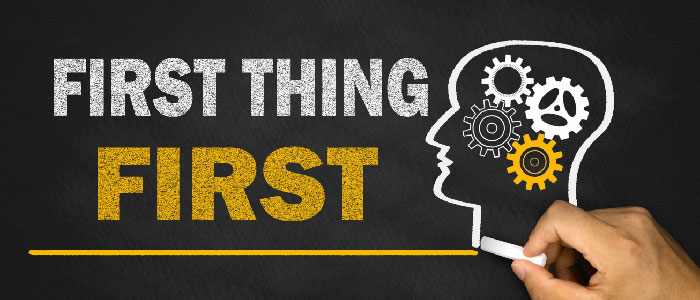 Conclusion
Regardless of how long you’ve been a Christian you must put first things first!
By putting first things first one will grow in the grace and knowledge of the Lord:  2 Pet. 3:17-18
Have you been putting first things first?
7
First Things First